Welcome to Day 2!
Please sign in and turn on your laptop if you have one.  

We will begin shortly.
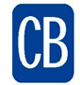 August 24, 2015
Components of an Effective Elementary Lesson/Integrating Technology
Jason Jaffe and Suzanne Dailey
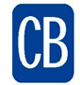 First Day Survey
Sample Lesson
General Questions
http://www.cbsd.org/jjaffe
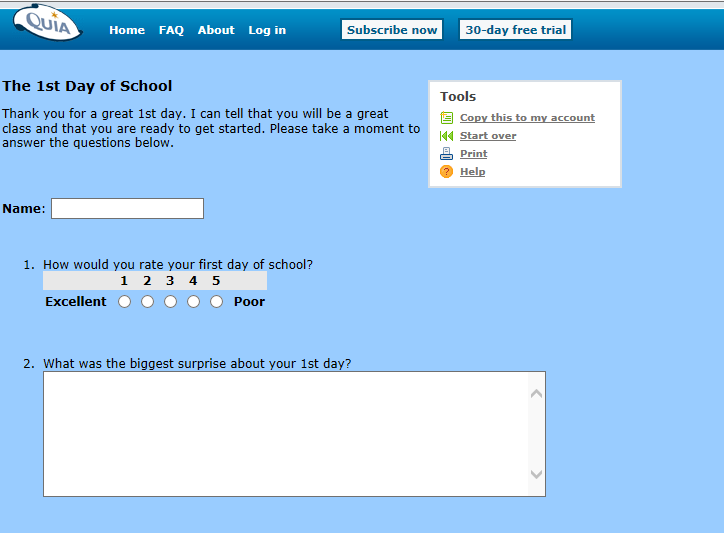 August 24, 2015
Components of an Effective Elementary Lesson/Integrating Technology
Jason Jaffe and Suzanne Dailey
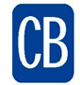 First Day Survey
Sample Lesson
General Questions
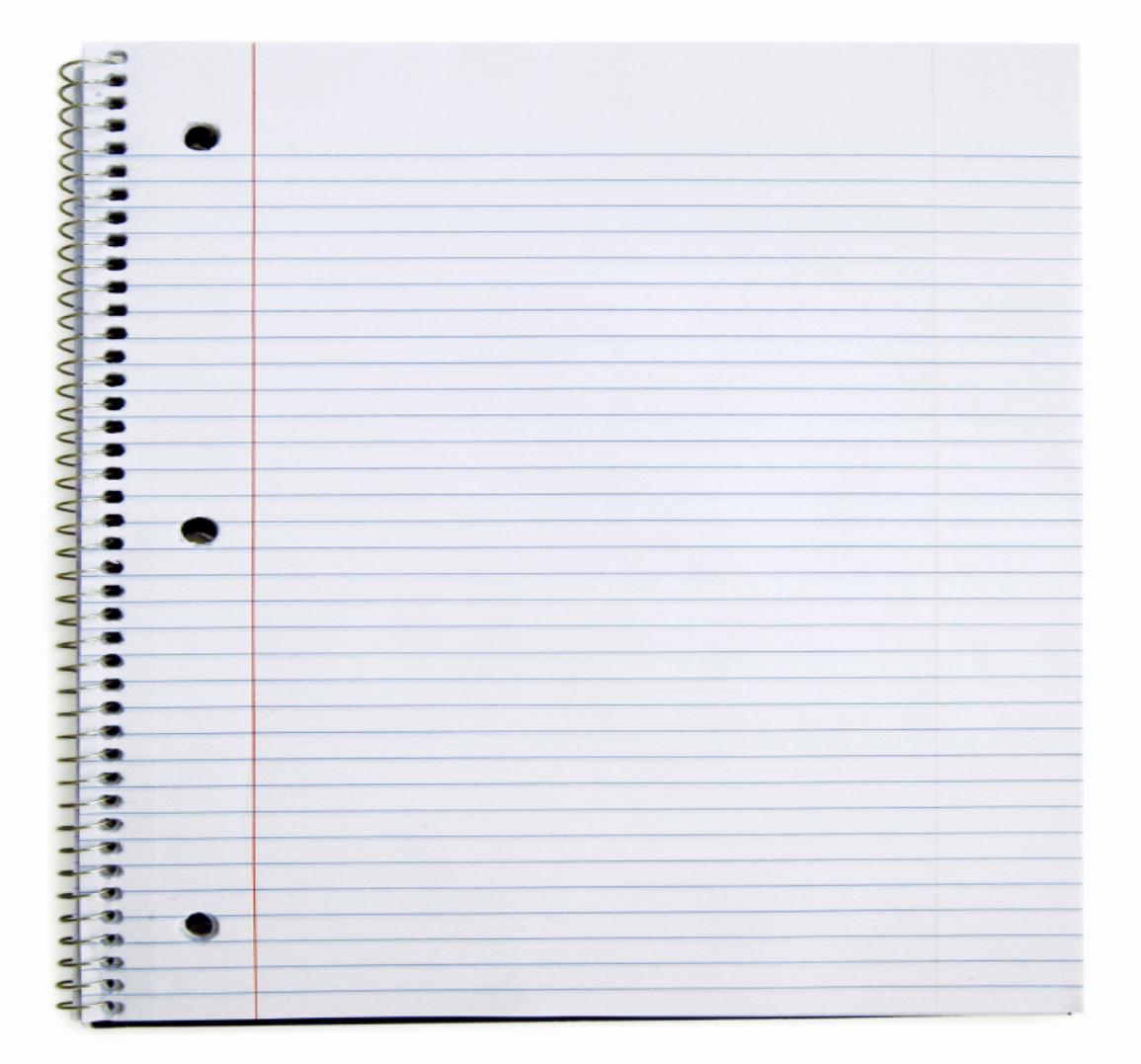 We are going to listen to a story about someone who is very nervous to do something new.  Use clues from the cover of the book to make two predictions about why he/she is nervous.  Record your predictions on your paper.
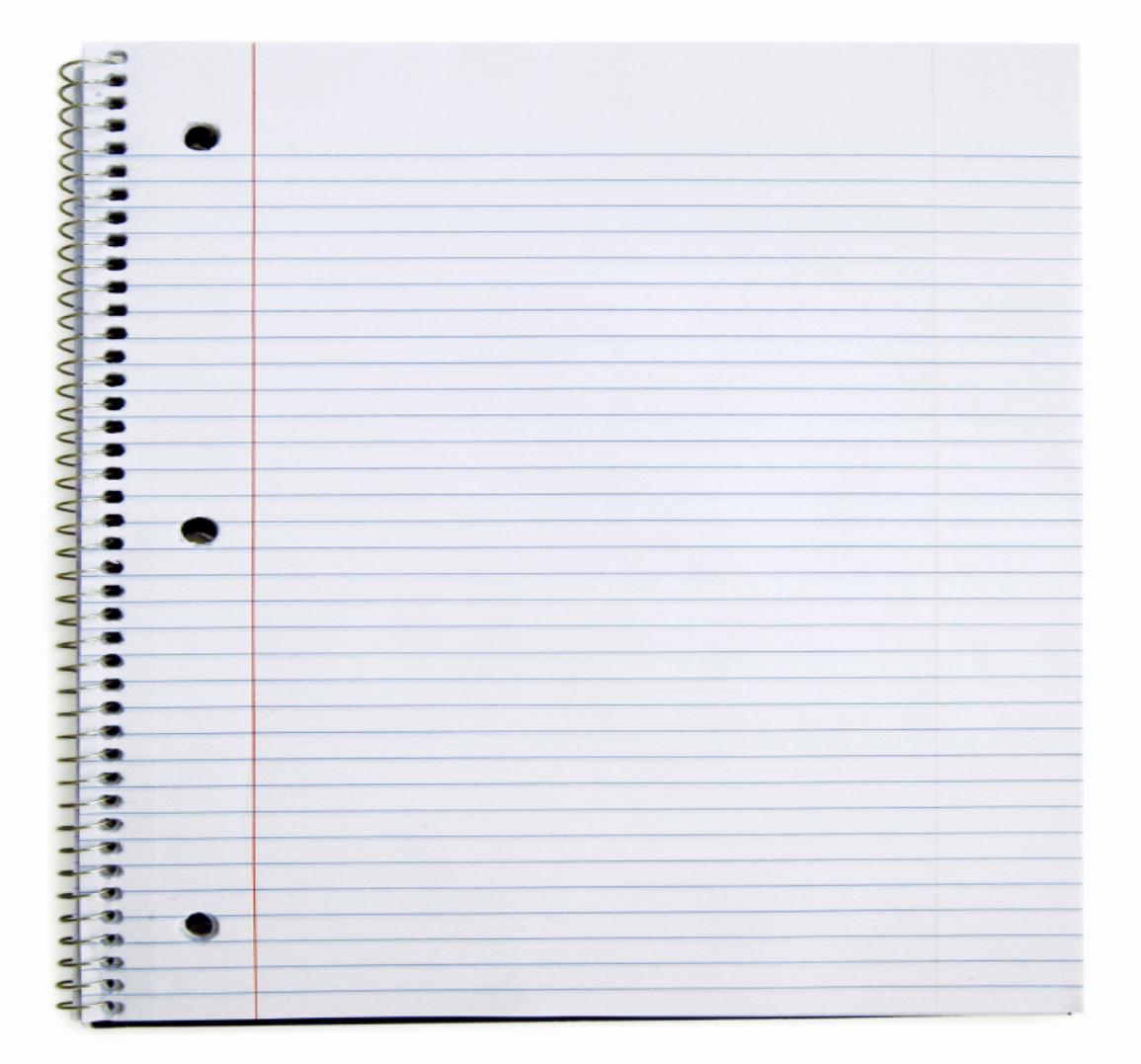 We are going to listen to a story about someone who is very nervous to do something new.  Use clues from the cover of the book to make two predictions about why he/she is nervous.  Record your predictions on your paper.
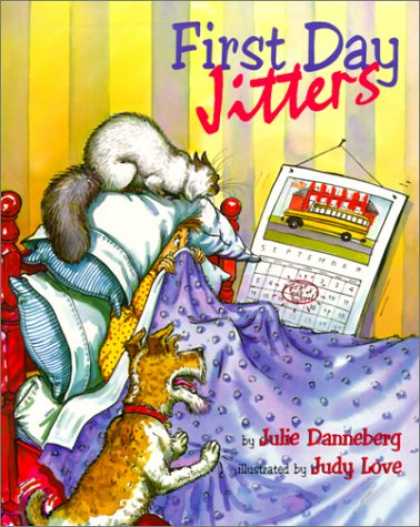 We are going to listen to a story about someone who is very nervous to do something new.  Use clues from the cover of the book to make two predictions about why he/she is nervous.
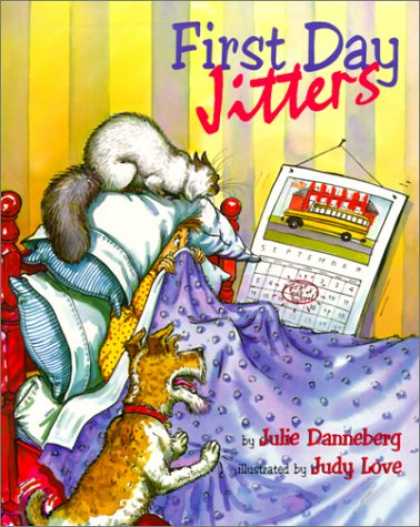 As you listen to the story, First Day Jitters, please draw a sketch of what you think Sarah could look like. When the story is done, I will show you how the illustrator, Judy Love, portrayed her.
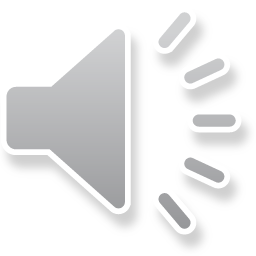 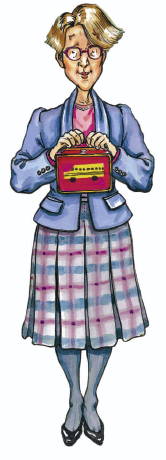 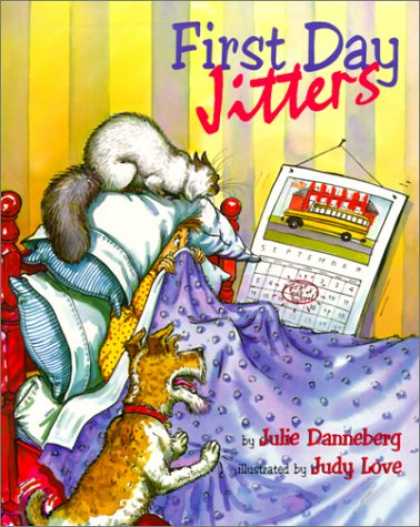 Reflections
As a teacher, how could you use this book
 on your first day of school in a lesson integrating technology?
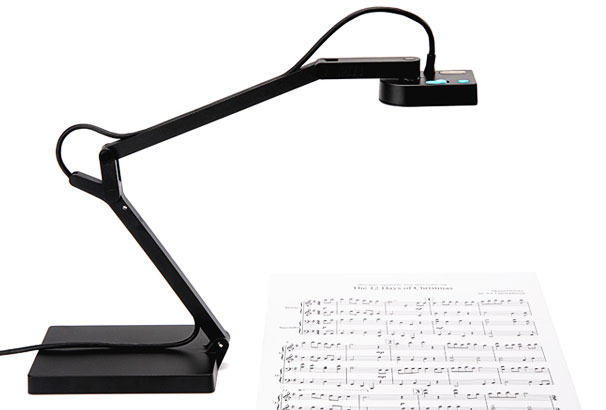 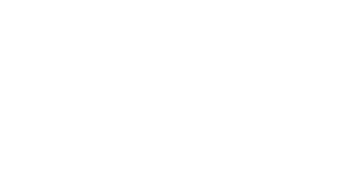 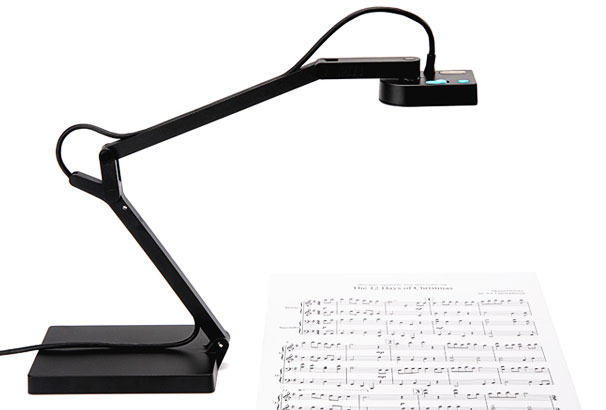